Sharp AS
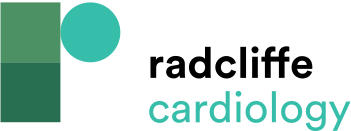 Figure 1. Set-up angiogram showing chronic total occlusion of the obtuse marginal branch
Citation: RadcliffeCardiology.com, September 2018
https://doi.org/10.15420/rc.2018.m015
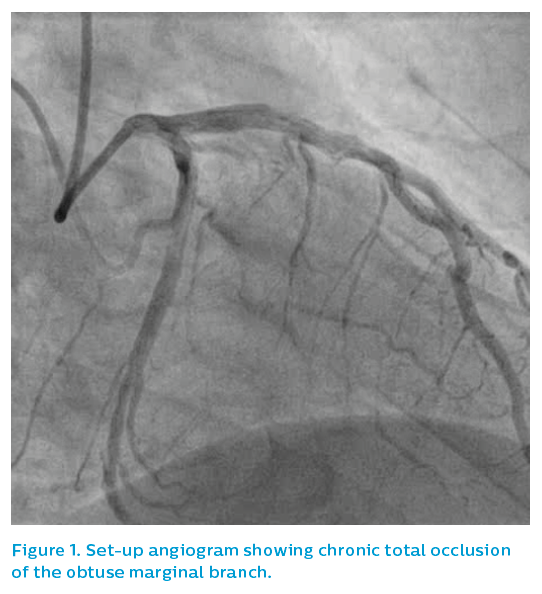